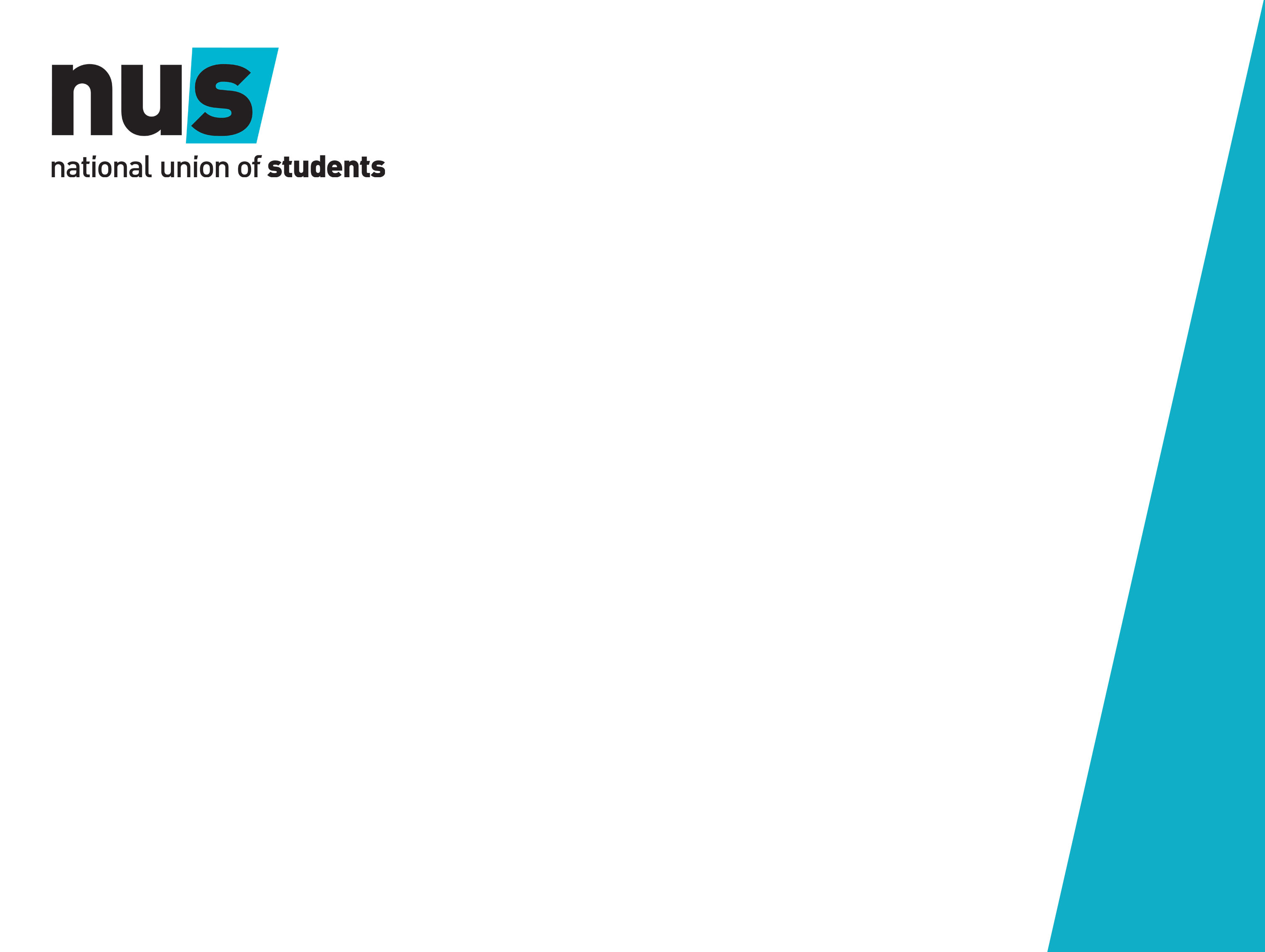 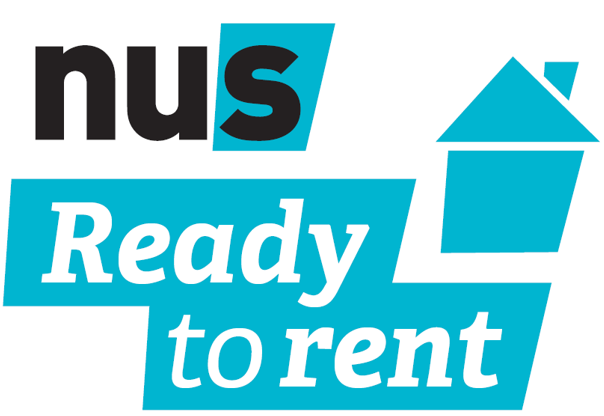 Ready To Rent: Tenancy Troubleshooting
(England and Wales)
Training for student renters
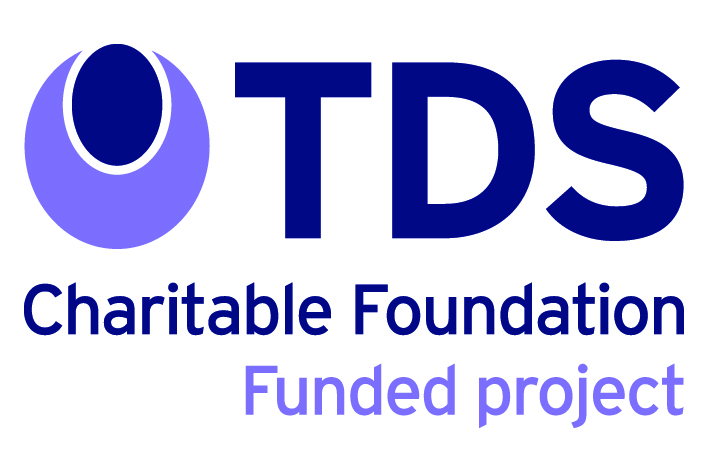 The state of student renting in the UK
NUS research found that:
Fewer than half of students felt they knew their rights as renters
Two thirds of students felt unsupported in their attempts to rent
A quarter of students felt “dissatisfied” or “very dissatisfied” with the management of their home
76% of those who had money deducted from their deposit believed this was unfair, though only 16% had success in challenging this

NUS Report: Homes Fit For Study (2014)
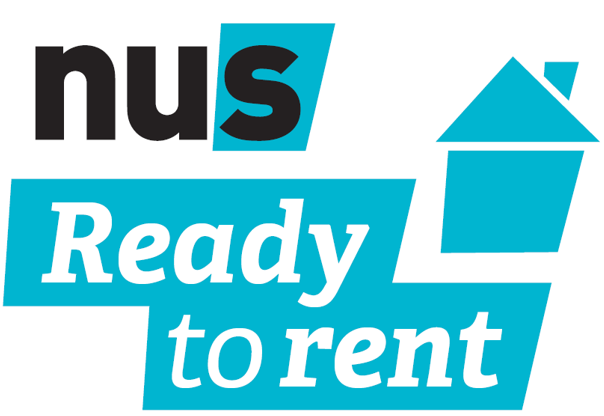 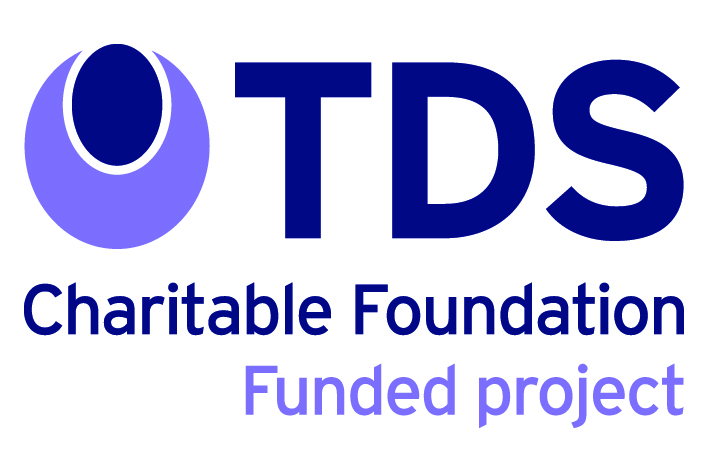 Workshop aims and objectives
Aim: To give you the skills, knowledge and confidence you need to have a good experience in rented housing

This workshop will focus on your rights as a tenant and how to assert them when problems arise.
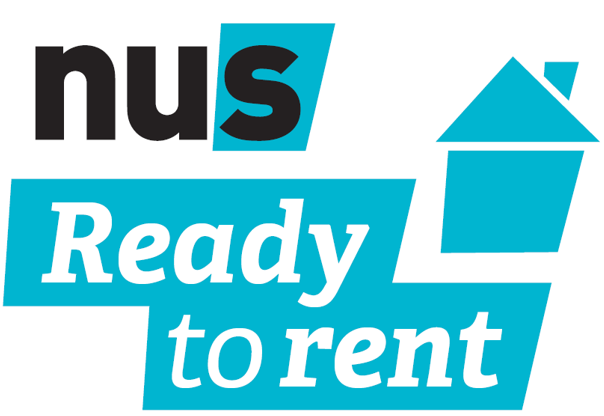 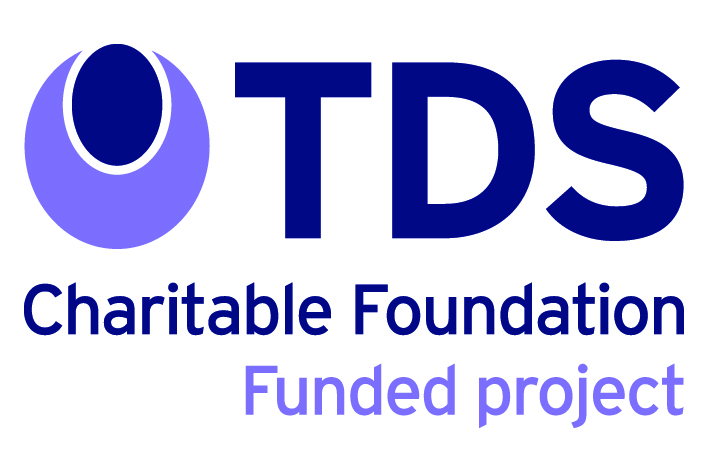 Workshop focus
This training focusses on your rights under Assured Shorthold Tenancies

Use Shelter’s Tenancy Checker at shelter.org.uk to check what you are being offered
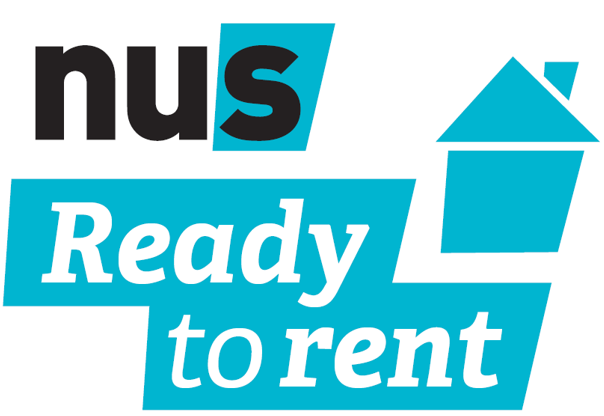 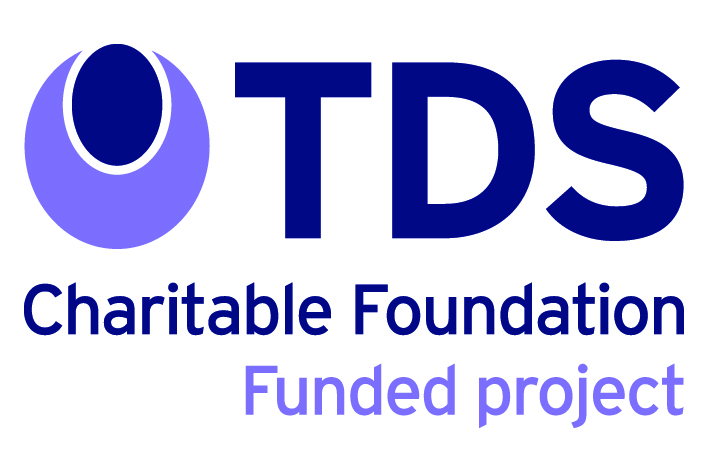 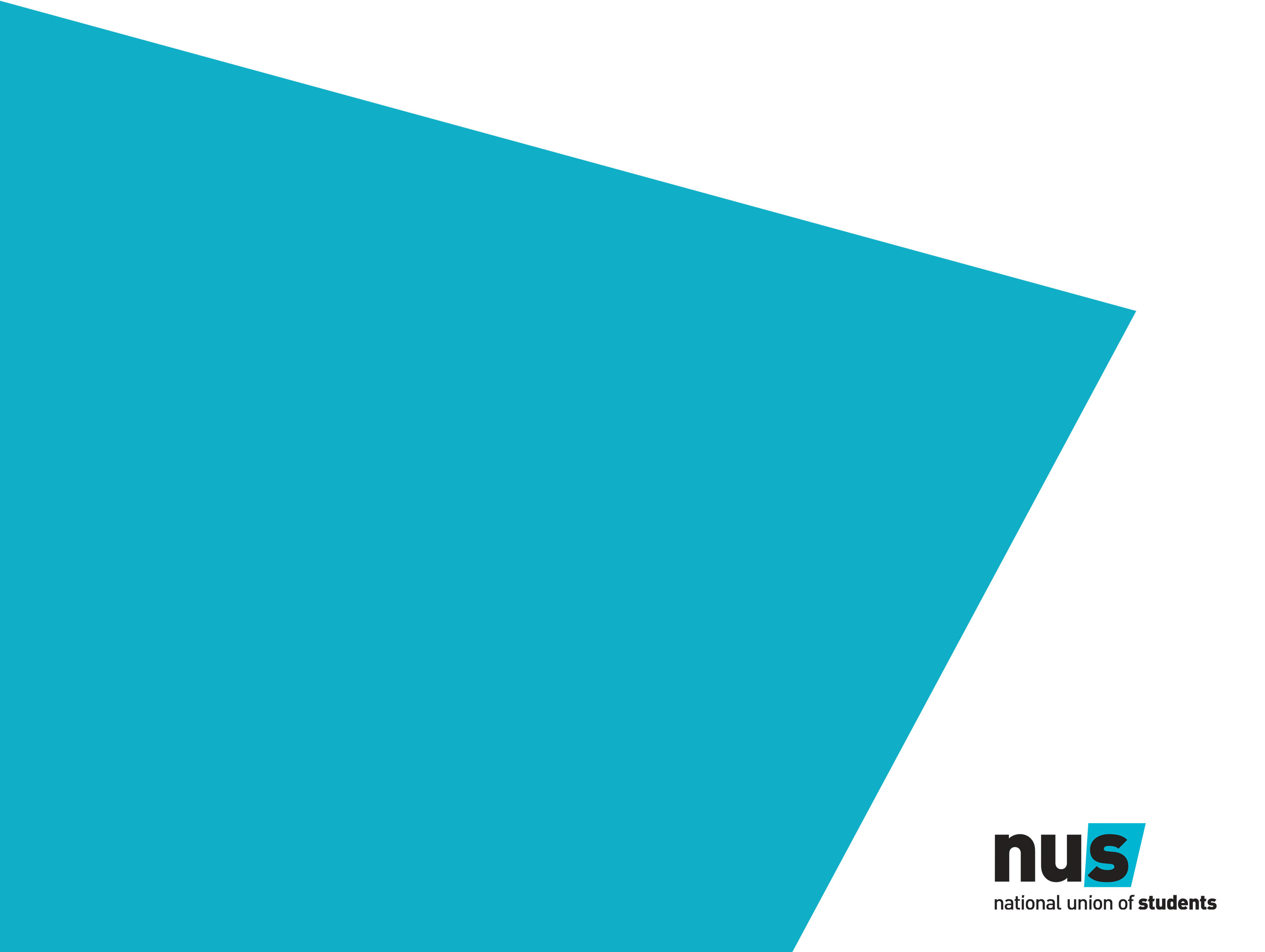 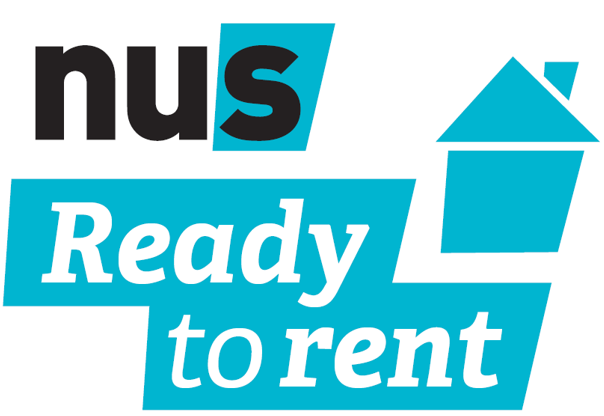 Tenant Troubleshooting
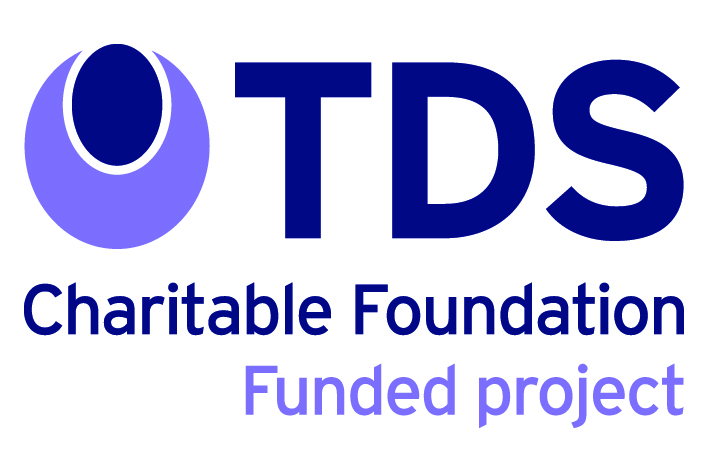 Scenarios: Tenancy Toolkit
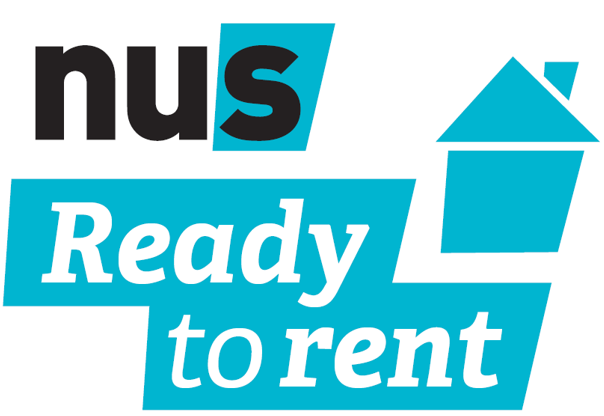 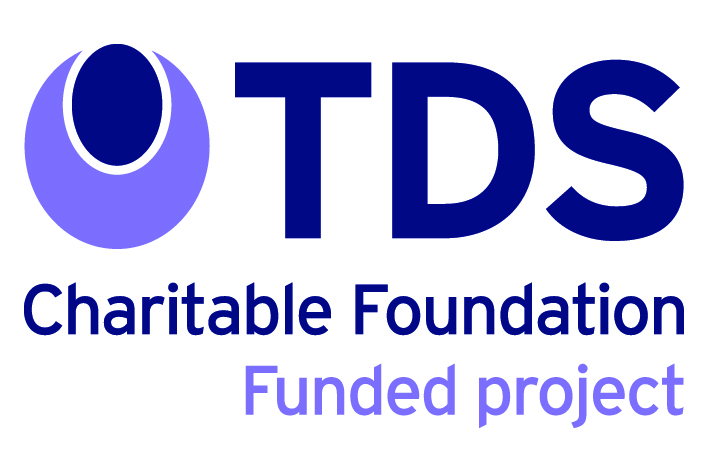 Scenarios: GuarantorGate
Next steps:
Try negotiating with landlord and old housemate about repayments
Continue to look for a new housemate
Visit the Students’ Union Advice Centre
Prevent this by:
Avoiding house-hunting too early
Getting contract & guarantor form checked by Students’ Union Advice Centre
Limiting guarantor liability to your share of rent and damages
Communicating regularly with your housemates
Possibly signing individual tenancy agreements
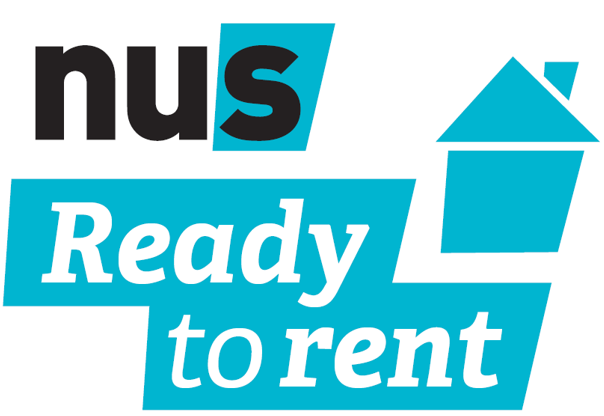 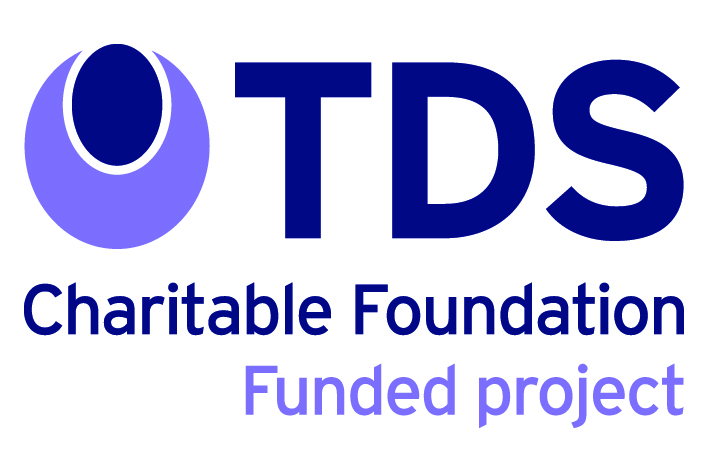 Scenarios: Neighbour Nightmares
Next steps:
Talk to your neighbours to apologise, and talk to your housemates about managing noise in future
Read your tenancy agreement to know your rights and responsibilities: under an AST your landlord cannot evict you without a court order, but you may be breaching your agreement by causing nuisance to your neighbours
Prevent this by:
Choosing housemates carefully and being clear on expectations
Proactively introducing yourself to your neighbours and telling them if you’re having a party
Getting an accredited landlord
Checking your rights and responsibilities 
in your contract
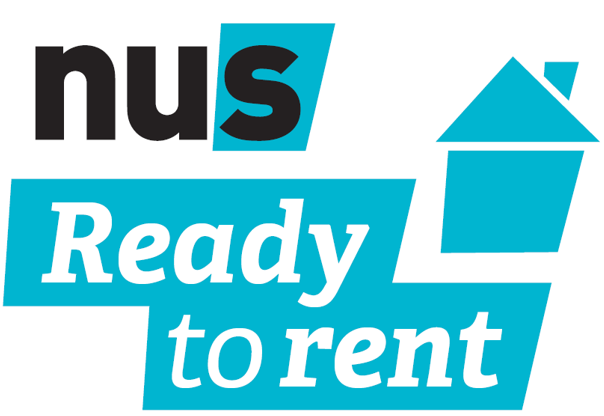 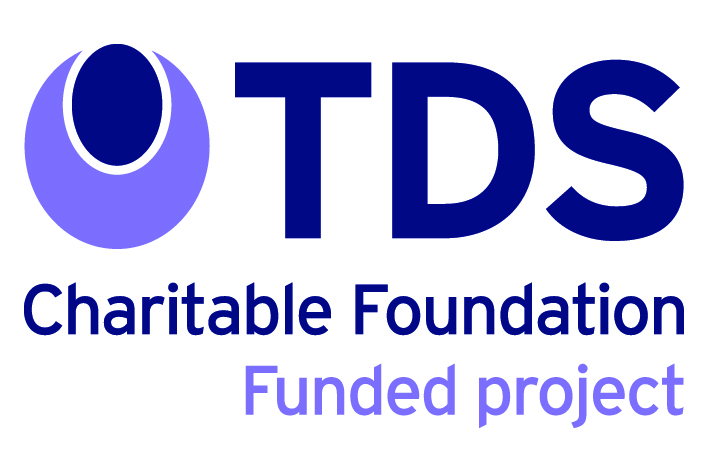 Scenarios: Mould Mayhem
Next steps:
Take photos and keep a record of communication with landlord. Make sure communication is in writing.
Get evidence of health impacts
Contact Environmental Health at your local council. Visit your Students’ Union Advice Centre for advice before taking action against your landlord, particularly if you are not on a fixed term AST. 
Report your landlord’s negligence to their accreditation scheme
Prevent this by:
Using the NUS house-hunting check-list and avoiding houses with evident mould problems
Talking to previous tenants
Getting promised repairs written
    into your contract
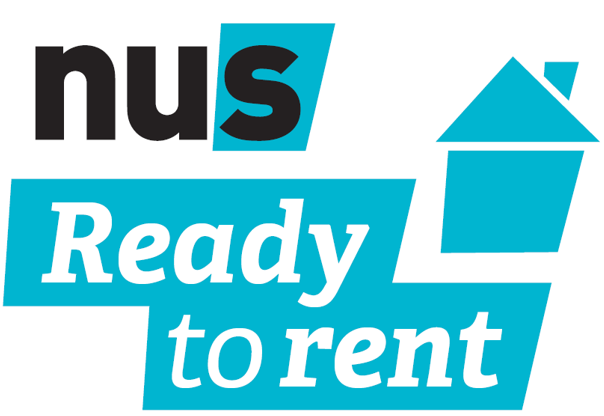 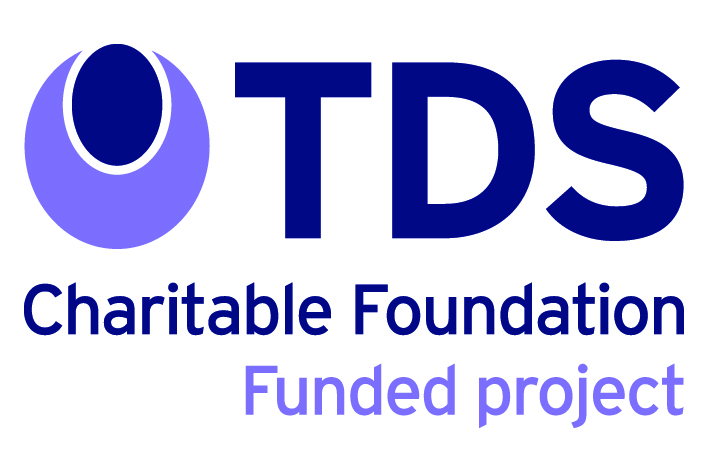 Scenarios: Deposit Disaster
Next steps:
Offer to paint the room yourself
Use your Deposit Protection Scheme’s Alternative Dispute Resolution (ADR) process within 3 months of contract ending (if both parties agree) to dispute the charge for the burn mark and the cost of painting the room

Prevent this by:
Getting an inventory done or doing one yourself, and taking photos
Communicating better with housemates about mutual expectations
Signing individual contracts
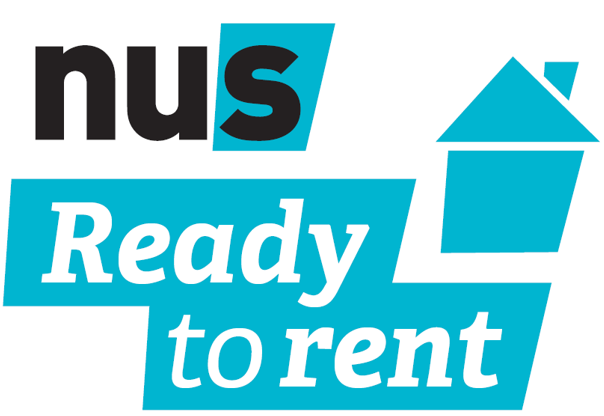 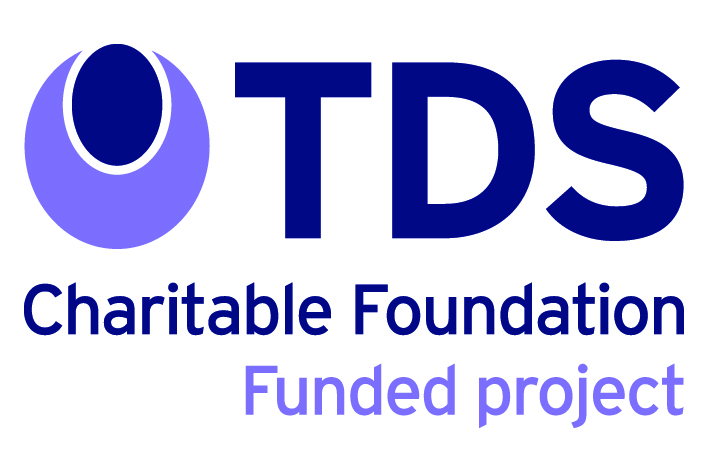 Tenancy Tips
Tenancy Tips Video

Download and embed from:
http://beta.nusconnect.org.uk/resources/ready-to-rent-tenancy-tips-video

View online at: 
https://www.youtube.com/watch?v=Rlcciluo7b4&feature=youtu.be
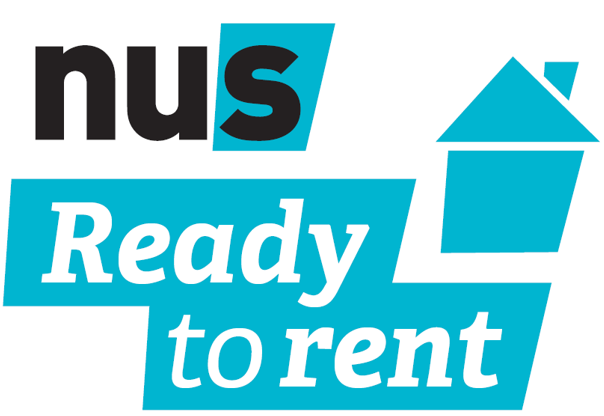 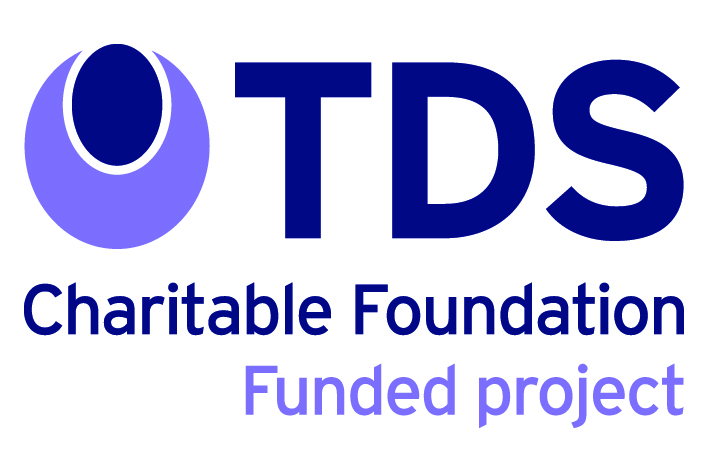 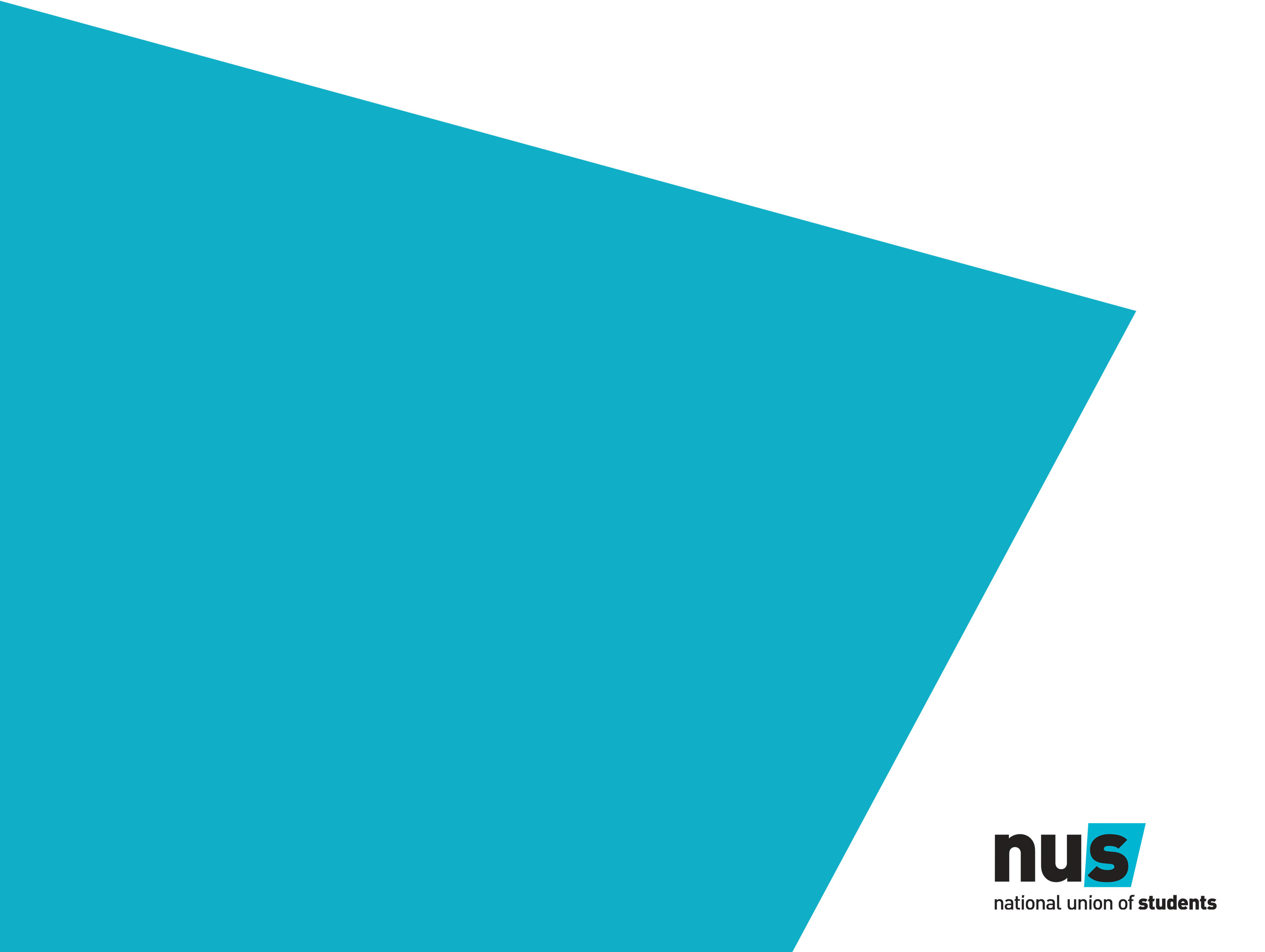 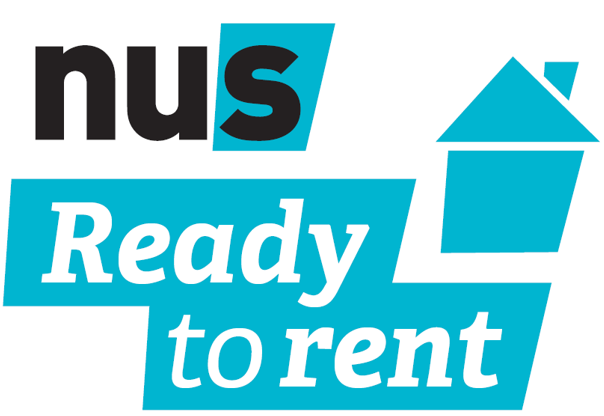 Spectrum line
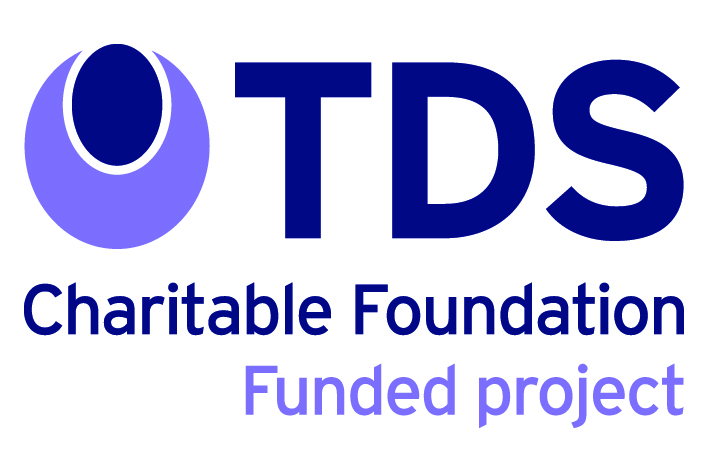 What’s next?
Go to the Ready To Rent hub for further resources: readytorent.nus.org.uk
 Join us in other workshops on
House-hunting
Signing a contract
Tenancy troubleshooting
3. Get involved in organising with other renters
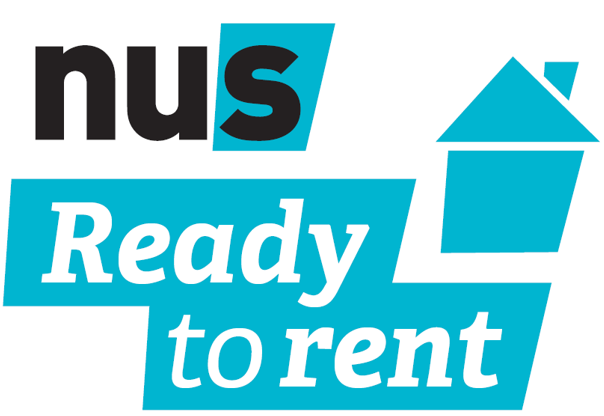 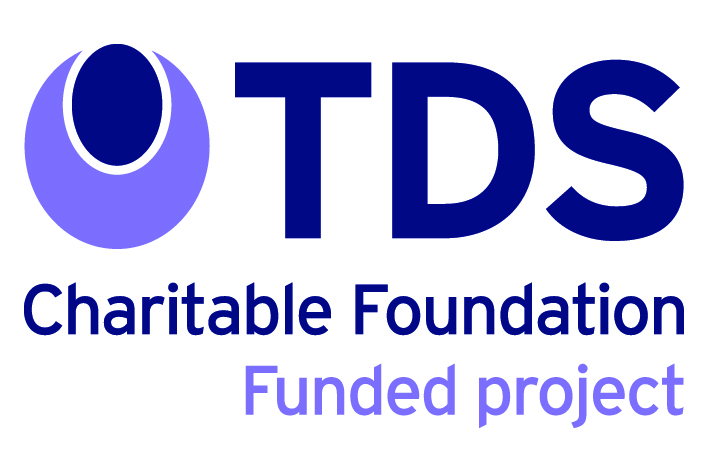